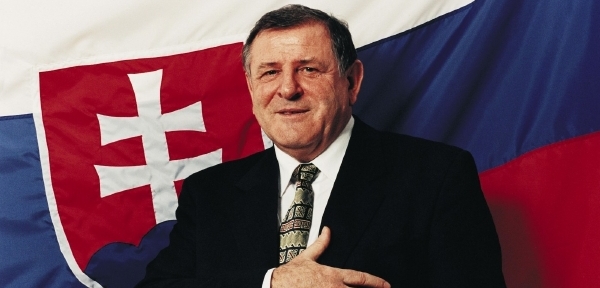 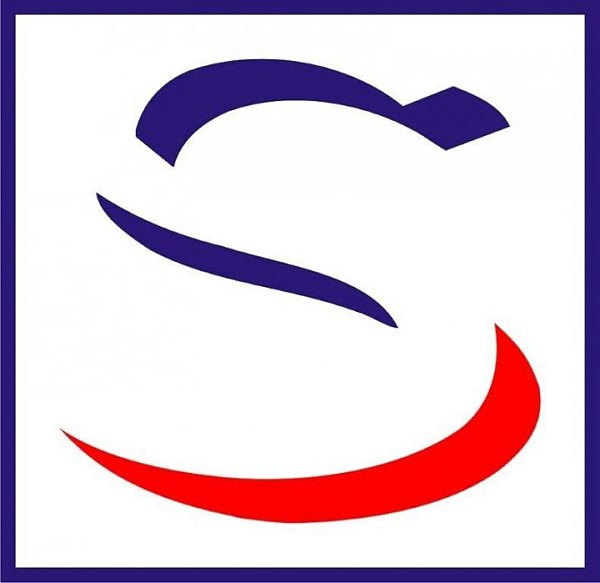 Era of Vladimír Mečiar and its end
Peter Spáč
10.3.2020
Beginning of the story
Born in 1942

Communist party:
Active member of the Communist youth organization
1962 – joined ranks of the party
1970 – excluded from the party

1970s and 1980s:
Graduated from Law faculty
Company lawyer until the end of this period
The career leap
Reconstruction of Slovak government in 1989

Nearly a contest to find a proper person to lead the Ministry of Interior

Mečiar as one of the candidates:
Alleged support of Alexander Dubček
Excellent overview about the ministry and its structures

Mečiar selected and became member of the government
A new star in politics
Rising popularity of Mečiar

VPN`s demonstration `Let`s tell the truth`:
Beginning of 1990
Called against the communists who did not allow VPN`s leader to became chairman of Slovak parliament
Mečiar warned those `who misused their positions that there is enough space in the prisons`
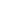 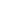 A new star in politics
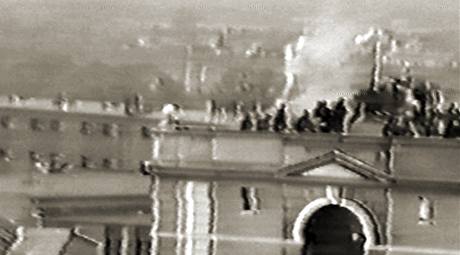 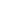 Riot in Leopoldov prison in Spring 1990:

Prisoners demanded amnesty and demolished the facility
Lt. Sámel (from federal ministry) chosen to lead the intervention against the riot
Expected casualties – 200-250 on both sides
Mečiar refused to directly take part in the intervention
A new star in politics
March 28 – the intervention
Prisoners asked to surrender (only 172 out of 1,006 did)
Sámel demanded that Slovak government (in fact Mečiar) approves to conduct the charge
In the following fight the riot was suppressed with only one dead prisoner

Later events:
The intervention interpreted as a great success
Lt. Sámel promoted to general
1992 during the trial with prisoners Mečiar stated that `he personally had to take command in the intervention`
A new star in politics
Rising popularity of Mečiar in the society

An unknown member of the new government in 1989

Public surveys:
April 1990 – No. 7 in highest popularity
May 1990 – No. 4

After election 1990 one of three candidates of VPN for Prime Minister
Elections 1990
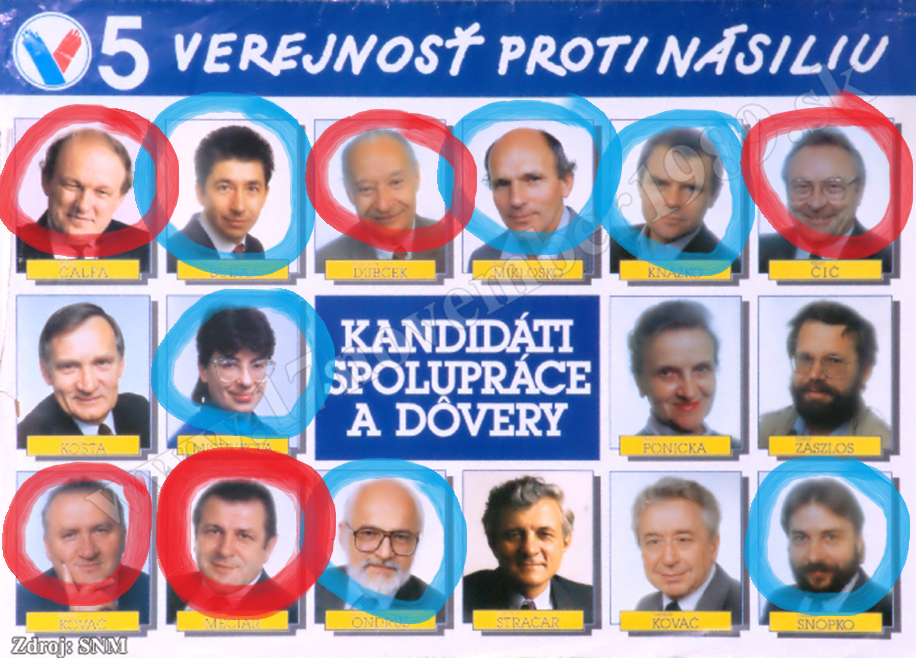 Government after elections
Prime Minister – Vladimír Mečiar

The strength of a bulldog: `All will go on vacation…after two years!`

Conflict between VPN’s liberal leadership and Mečiar:
Office of Prime Minister given to Christian Democrats (KDH)
VPN leader Fedor Gál ostracized and later decided to leave the country

1991 – Mečiar creates Movement for a Democratic Slovakia (HZDS)
Slower economic reform
Populism
Nationalism
Elections 1992
HZDS first rule (1992-1994)
Type of government?
Officially HZDS ruled alone
HZDS backed by 2 independents and also by nationalist SNS and leftist SDL
One minister from SNS

Problematic features of the political style:
University of Trnava
Internal confrontations of Mečiar with other party officials  always ending with their departure from HZDS
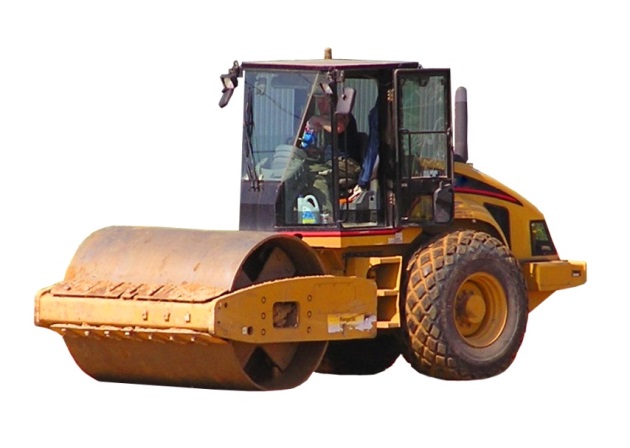 End of government in 1994
1993 – Michal Kováč elected for president:
Candidate of HZDS
Very soon became independent and later an arch-enemy of Mečiar

Publication of Mečiar’s private „steamroll“ speech about gaining total power in the state

Spring 1994:
President’s criticism of HZDS in parliamentary report
Government did not survive a vote of no confidence
Interim government
Prime Minister – Jozef Moravčík
In office only for several months

Very heterogeneous coalition:
Christian democrats - KDH
Ex-communists – SDL
Former HZDS members  Democratic Union (DU)
Supported by Hungarian parties

Mečiar: „This is not a Slovak government. This is a rule of foreigners in Slovakia.“
Support of HZDS
Early election 1994 – no clear winner
Early elections 1994
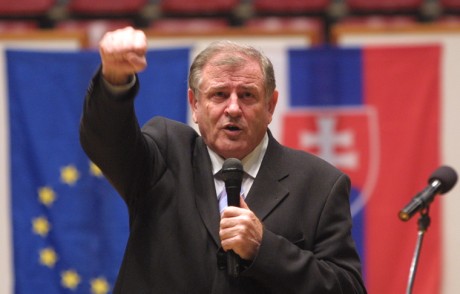 Government 1994 - 1998
Prime Minister – Vladimír Mečiar

Extremely heterogeneous coalition

Dominance of HZDS

Most problematic Slovak government since 1993 until now

„This is not a Prime Minister. This is a boomerang.“
				        (Milan Markovič, comedian)
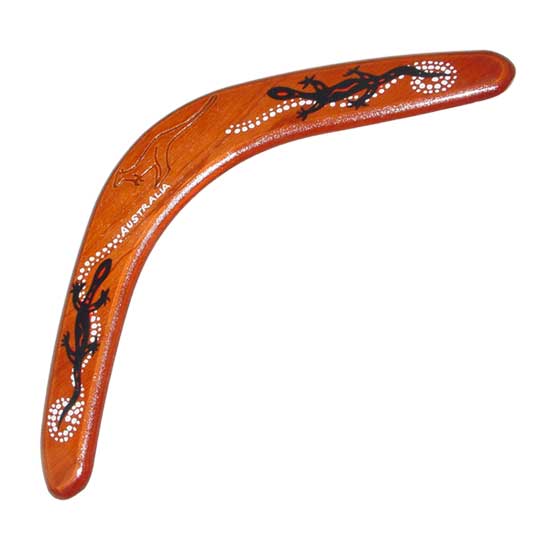 Coalition partners of HZDS
SNS:
1993 – Ján Slota elected as leader
Far right party


ZRS (Association of Slovak Workers):
Created in 1994 by secession from SDL
Radical left, populism
Leader – Ján Ľupták
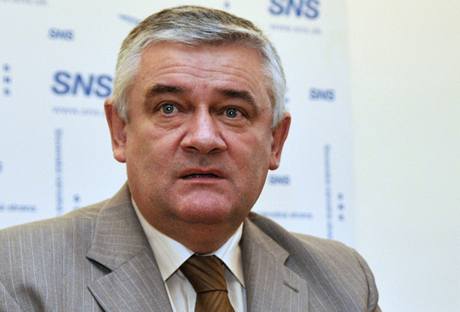 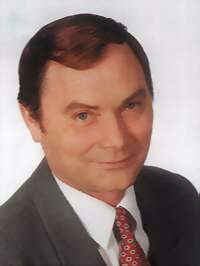 Government – problematic features
1. Mastery of state and its institutions

2. Economic policy

3. Power performance and clientelism

4. Mečiar as the leading factor

5. Public media

6. Search for enemies
1. Mastery of state
Traditions of power control:
Independent audit institutions
Independent media
PR electoral system transformed into parliamentary committees

No respect to these traditions

In accordance with Mečiar’s „steamroll“ speech
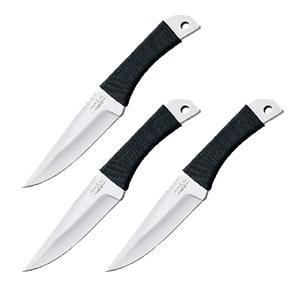 1. Mastery of state
November 1994:
„The long parliamentary night“
„Night of the long knives“

Demonstration of power in parliament:
Opposition MPs granted only low rank positions
Full power in parliamentary control committees
Change of leadership in media, General Attorney, National Audit Office etc. (38 offices)

Violation of laws and constitution

Mečiar: „The elections are over. Get used to it“
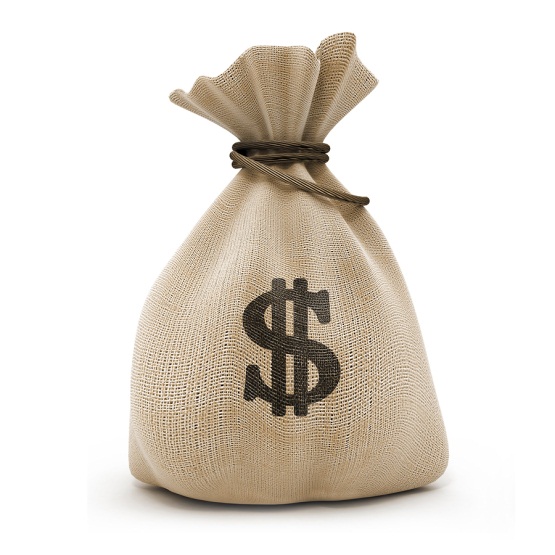 2. Economic policy
Vast privatization of state property

Aim to create a Slovak „capital-generating“ class

The real story:
Unprofitable sells to people connected to the governmental parties
Direct sells without competition
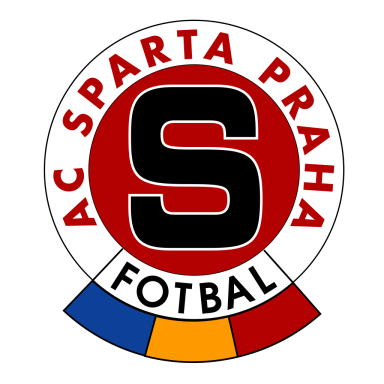 East Slovakian Ironworks
March 1994 (the day of Mečiar`s fall):
Sell of 10 % of shares to Mečiar’s friend Alexander Rezeš
His company was created on the same day

Rezeš became member of Mečiar`s government after election 1994 and the state sold him further shares

1997 – Rezeš controlled about half of the shares (f.e. bought the football club Sparta Prague)

After 1998 – risk of bankrupt  company sold to U.S. Steel
3. Power performance
Forced stability of parliamentary groups:
Contracts with MPs
Exclusion of disloyal MPs from the parliament

Colonization of the state service:
New territorial division of Slovakia
Assignments only of fully loyal people or party members to this positions  rise of HZDS membership

Vast clientelism:
Creation of alternative professional associations (journalists, towns, NGOs)
4. Mečiar as the leading factor
Most important person in the government and HZDS

A sole decision maker

Highest popularity of all during most of the 90s

Close to a personality cult among his supporters

Direct contact with voters on regular mass meetings

„The father of the nation“, „Only he“ (LenOn in Slovak)
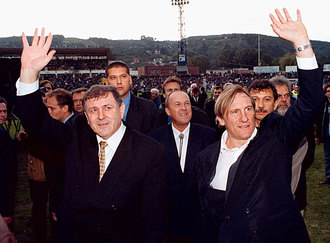 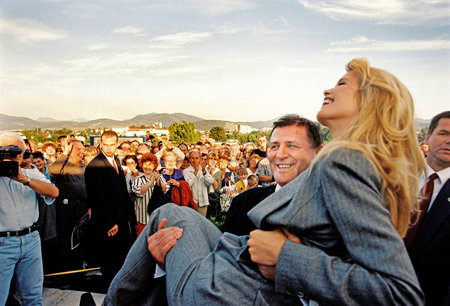 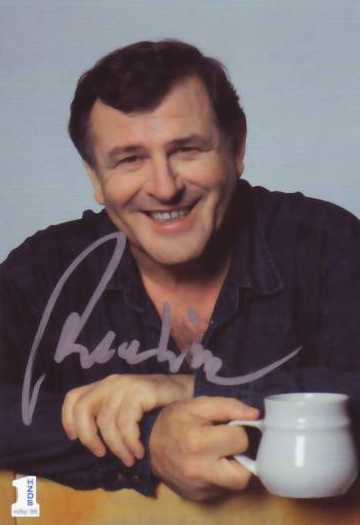 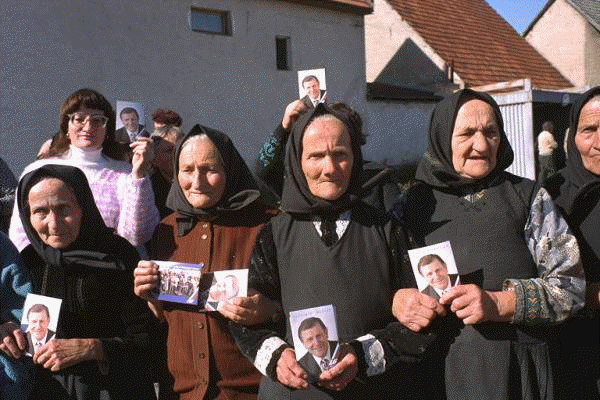 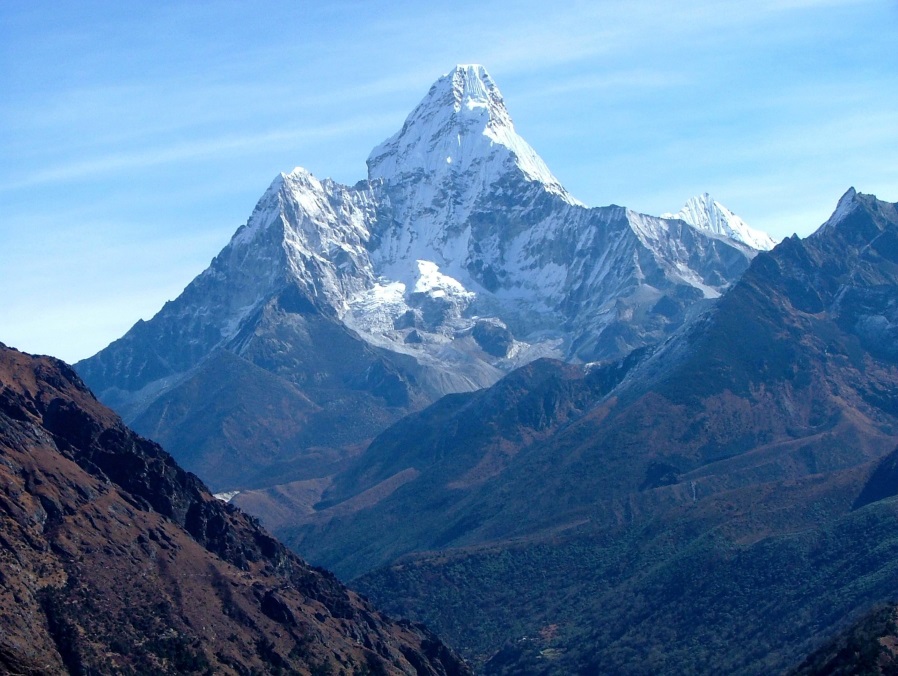 The peak of world
HZDS - `Where no political party has gone before`

1998 – successful expedition to climb Mt. Everest

After successful climb three flags have been installed on the top – Chinese, Slovak and HZDS
5. State owned media
Full control of these media acquired during the long parliamentary night in November 1994

The nationwide Slovak television:
Absolute support during years 1994 – 1998
Propagation during campaign 1998 – more than 4x more time devoted to government than the opposition
Journalists moderated HZDS campaign meetings (!)

Minor newspapers (The Slovak Republic), party magazines
6. Search for enemies
Opposition:
Not allowed to exercise real control of the politics
Aim of HZDS to exclude DU from parliament
Portrayed as the enemies of the country

President:
No. 1 personal enemy of Mečiar
Government had no power to force him to resign
Graduation of confrontation to extrems
6. Search for enemies
A clear sign of Mečiar’s style of politics

Internal enemies:
Hungarians, opposition, president
Mečiar revealed 9 attempts of his assassination

External enemies:
EU, NATO – application of double standard

Combination:
Conspiracy theories about aims to end the government
Impact of the government 1994 -98
Economic problems

Character of the regime:
Definitely not a liberal democracy neither an authoritarian regime
Possibly a hybrid regime

Devastated foreign image:
Isolation, exclusion from integration to EU and NATO
Madelaine Albright called Slovakia a „black hole on the map of Europe“
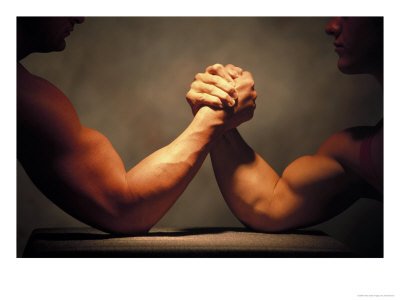 Party system
Extremely polarized

Division into two blocs – pro-Mečiar and anti-Mečiar

Party of the Civic Understanding (SOP):
Leader – Rudolf Schuster (ex-communist, popular mayor of Košice)
Vague ideology, populism
Aim – to fill the position between the blocs
Forced to choose  anti-Mečiar bloc
Party system
Integration and cooperation of opposition

Slovak Democratic Coalition (SDK):
KDH, DU, DS, social democrats, greens
Prevailing centre-right orientation

Opposition more popular than government  electoral reform only few months before elections aimed against coalitions (SDK, Hungarians)

Transformation of these coalitions into single parties
Public support
The „map“ of the party system in 1998
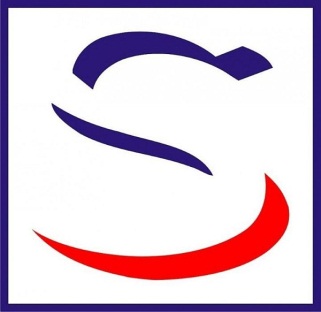 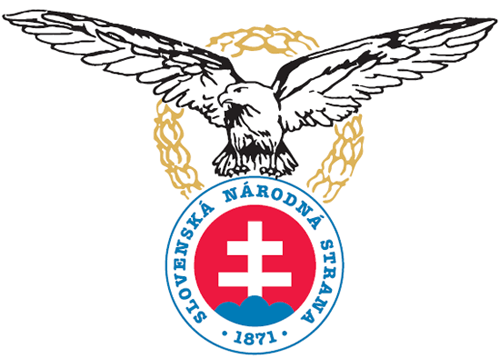 Pro-Mečiar bloc:
HZDS
SNS
ZRS

Anti-Mečiar bloc:
SDK
SDL
SOP
SMK (Party of the Hungarian Coalition)
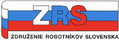 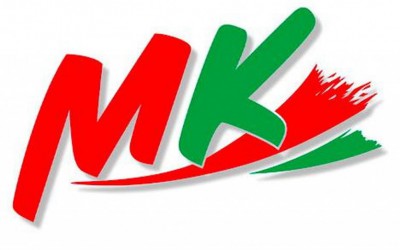 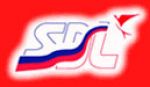 Elections 1998
The fate of Mečiar
The fate of Mečiar
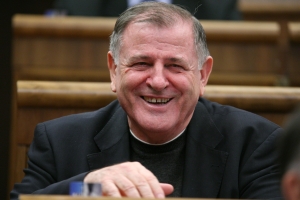 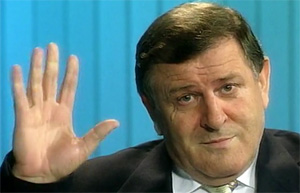 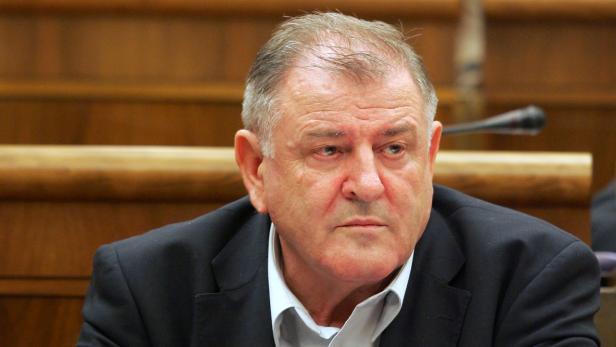